Розчини
Завершити презентацію
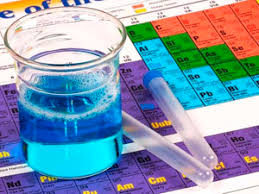 Рóзчини (рос. раствор, англ. solution, нім. Lösung f) — цілком однорідні суміші з двох (або кількох) речовин, в яких молекули (або іони) одної речовини рівномірно розподілені між молекулами іншої речовини.Розчин — однофазна, гомогенна, багатокомпонентна система змінного хімічного складу. Практично усі рідини, що є в природі, являють собою розчини. Крім рідинних, існують газові (газуваті) розчини — їх прийнято називати газовими сумішами (наприклад, повітря) і тверді розчини (наприклад, деякі сплави). Як правило, під розчином розуміють рідку молекулярно-дисперсну систему (так звані істинні розчини, англ. true solution). Розчинником називають компонент, концентрація якого суттєво більша концентрації інших компонентів. Розчинник у чистому вигляді має той самий агрегатний стан, що й розчин. Процес утворення розчину полягає у руйнуванні зв'язків між молекулами (йонами) вихідної речовини і утворенні нових зв'язків між молекулами (йонами) розчиненої речовини і розчинника. За концентрацією розчиненої речовини розчини поділяють на насичені, ненасичені й пересичені. За наявністю чи відсутністю електролітичної дисоціації розчиненої речовини на йони розрізняють розчини електролітів і розчини неелектролітів. Крім того, виділяють розчини полімерів, головна особливість яких — дуже велика різниця у розмірах молекул розчинника і розчиненої речовини.
Властивості розчину
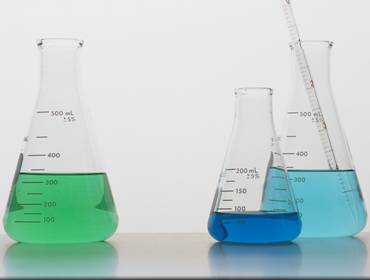 Розчини характеризуються також рядом певних властивостей, відмінних від властивостей їх складових частин. Зокрема, вони відрізняються від своїх складових частин густиною, температурою замерзання і кипіння і іншими властивостями. Існує ряд властивостей розчинів, які залежать від концентрації, але не від природи розчинених речовин, такі властивості називаються колігативними. Розчини можуть бути в рідкому, твердому і газоподібному стані. Прикладом перших можуть служити розчини цукру, солі і спирту у воді. Тверді розчини — це різні металічні сплави: міді або срібла, золота, нікелю в міді тощо. Газоподібними розчинами є суміші різних газів, наприклад повітря.
Розчинник - це компонент розчину, агрегатний стан якого не змінюється при утворенні розчину, або вміст якого переважає над вмістом інших компонентів. Компонентами розчину є: розчинник та розчинена речовина.
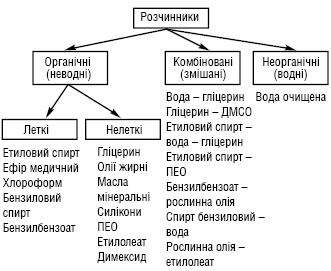 Розчини в медицинідезінфікуючі розчинибактерицидні розчинилікувальні розчиникраплінастоянкиекстрактивідварирідини для ін'єкцій
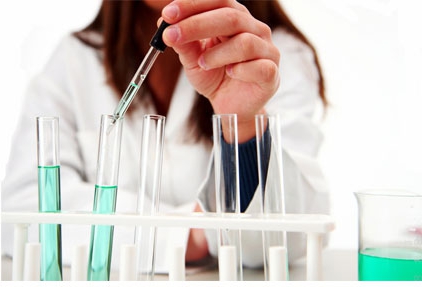 Розчини в рослинництві
Розчини мінеральних добрив для підживлення рослин
Розчини для знищення бур'янів
Розчини для боротьби із шкідниками
Розчини для лікування та профілактики хворіб
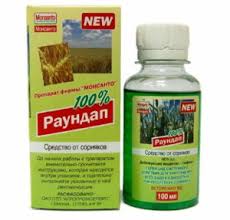 Розчини в побуті
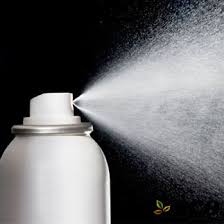 Розчини для миття посуду, вікон та інших поверхонь 
Розчини для прання білизни
Розчини для догляду за кімнатними рослинами 
Освіжувачі повітря та інші аерозолі
Розчини в кулінарії
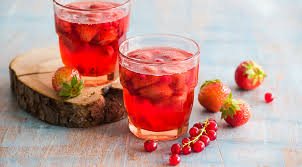 Приготування перших страв 
Гарячі та холодні напої
Маринади
Розчини для консервування 
Приготування компотів, морсів, сиропів
Ароматичні есенції
Розчини в природі
Розчини як середовище життя
Розчини як основа внутрішнього середовища
Розчини мінеральних речовин
Водна ерозія грунтів
Засолення грунтів
Кислотні дощі
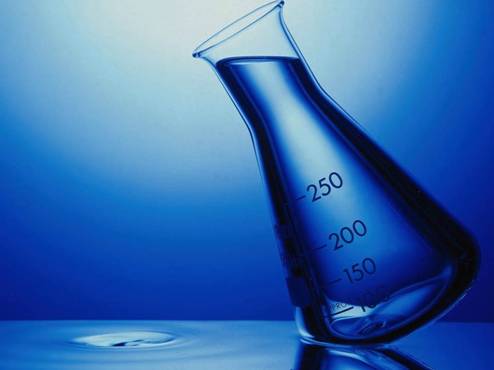 Розчини в будівництві
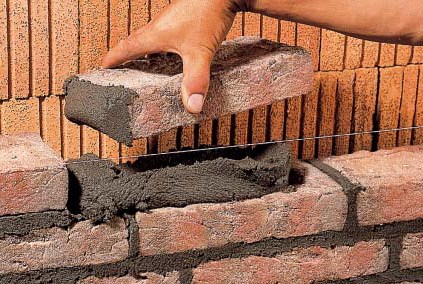 Закріплюючі розчини
Розчини для покриття поверхонь
Фарби, лаки, розчинники
Розчини крейди та вапна
Клей
Розчини в косметології
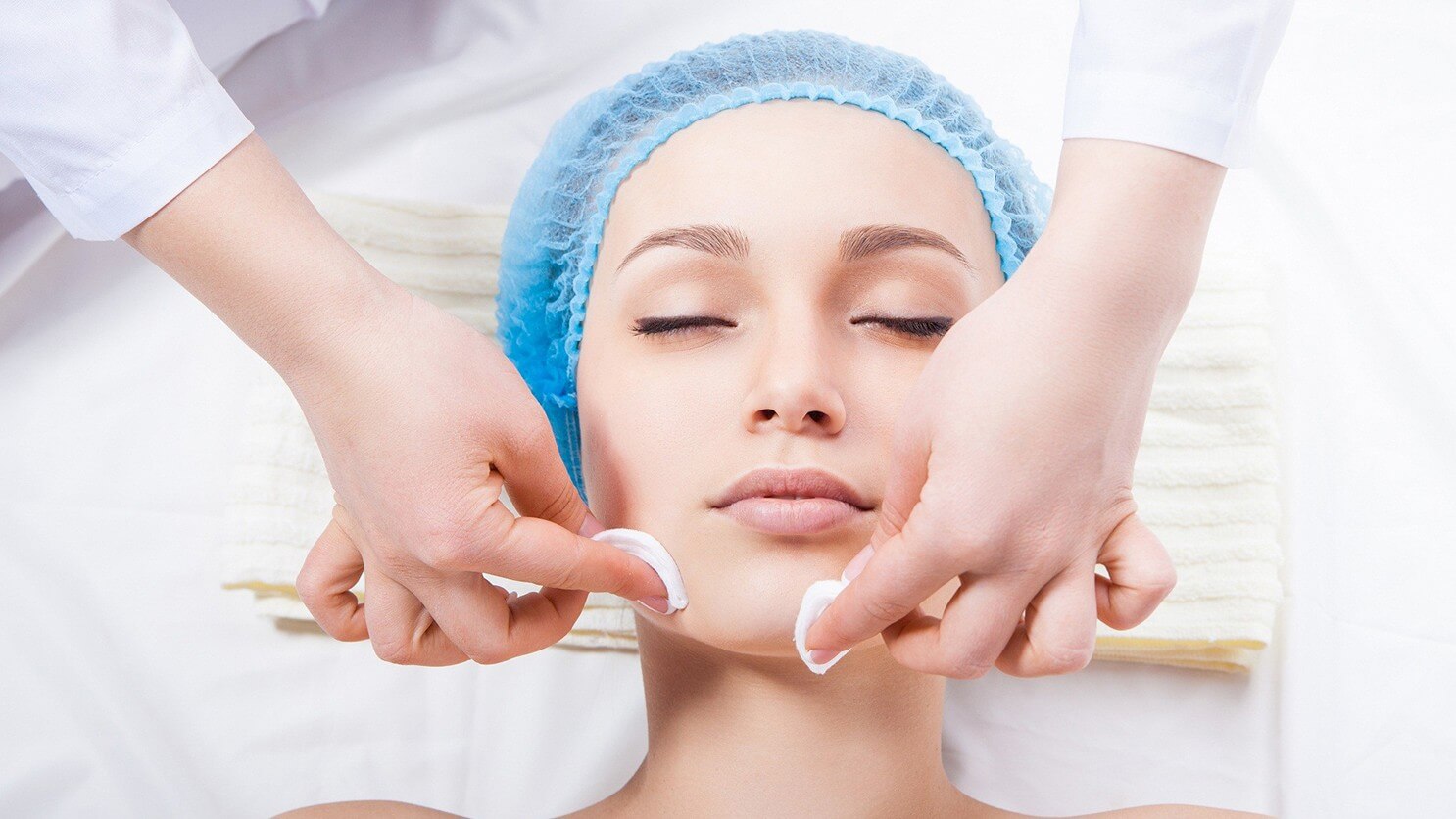 Парфуми
Живильні маски
Еліксири
Лосьйони
Спреї
Кондиціонери